2015 Waste Proposals: Impact Assessment
Julius Langendorff
Unit A.2 Waste Management & Recycling
DG Environment
Outline
2014 Impact Assessment (SWD (2014) 207 & 208)

2015 Additional Analysis (SWD (2015) 259)

 Some final remarks on the new proposal
I. 2014 Impact Assessment: 

Main Elements
Process and 
Building Blocks
EEA/Eurostat support
Specific contract
EEA ex post assessment 
EU Court of Auditors report
Thematic strategy report
Studies on Economic instruments (EPR)
Fitness check (packaging)
What worked and what did not? 
Ex post evaluation
Impact assessment
Identification of best practices 
Compliance promotion: fact sheets, roadmaps, seminars in 10 MS
What are the main barriers and how to overcome them?
Quality check IA
Internal consultation
European Reference Model on Municipal Waste Management 
Questionnaire to all MS + 19 country visits
What are the main impacts? 
Ex-ante evaluation
Stakeholder consultations on targets and EPR 
7th EAP (Council/EP) 
 Country visits
Committee of Region opinion
SME's seminar
Inform
What are stakeholder points of view?
Legislative 
proposal
Problem Definition
Loss of valuable materials

Missed opportunities for growth and jobs

Competitiveness and EU import dependency

GHG emissions and air pollution 

Other impacts: negative impacts on land, water, biodiversity
Barriers to better waste management
Objectives
General Objective
A more circular economy where waste is used as a resource: effectively re-used, recycled and re-injected in the European economy

Specific Objectives
Improving waste management in all MS
Simplifying EU waste legislation
Improving monitoring
Aligning waste targets with agreed 7th EAP objectives 
Waste generation in decline 
Reuse/recycling at the highest level feasible 
Energy recovery limited to non-recyclable waste
Phasing out of landfilling (limited to non-recoverable waste)
Food waste, marine litter, monitoring, best practices, economic instruments, etc.
Policy Options
Option 1: Ensuring full implementation

Option 2: Simplification, improved monitoring & dissemination of best practices

Option 3: Upgrading EU targets
Increasing municipal and packaging waste recycling
Limiting landfilling
High and low ambition levels
Target setting
Assessing Impacts
Quantitative and qualitative assessment

Economic Impacts
Financial savings: a more efficient waste collection and treatment system
Better access to raw materials
Reducing administrative burden
Functioning of the internal market
Competitiveness and innovation 

Social Impacts
Employment benefits
Social acceptance
Public health & safety

Environmental Impacts
GHG emissions reduction and air quality improvement
Marine litter reduction
Reducing other negative impacts on land, water
EU Reference Model on Municipal Waste Management:Central Mass Flow Model, and additional operational and assessment modules.
Mass Flows Module
MSW generation projections
Waste prevention and reuse
Assessing Impacts:The European Reference Model on Municipal Waste Management
Financial costsWaste collection and treatment costs
Prevention module
Ability to constrain waste, and account the costs of initiatives
Environmental impacts 
Monetised GHG and air quality emissions
Recycling, composting & anaerobic digestion
Collection module
Calculates the cost of current collection systems, and potential additional costs to achieve intended future recycling performance
Employment
Residual waste treatment: MBT & Incineration
Resource efficiency indicators and distance to targets assessment, marine litter
Landfill
Preferred Option
MSW preparation for reuse/recycling 
50% by 2020 (one method + 3y extension possibility)
70% by 2030

PW preparation for reuse/recycling 
60% by 2020
70% by 2025
80% by 2030
Targets for specific materials 

Landfill 
Ban on landfilling of recyclable waste by 2025
25% max MSW landfilling as of 2025
5% max MSW landfilling as of 2030 (aspirational)

+ simplification, better monitoring and best practice dissemination
II. 2015 Additional Analysis
Purpose
Supplements the 2014 Impact Assessment, which remains valid

Key issues addressed:

How to best take into account the situation of different MS?

What is the optimal level of ambition as regards recycling and landfilling targets?
Process
Evidence base
Complementary study
Update of the waste model

Consultation
Council (8 WPE meetings and ENVI Council in 2014)
EP report (July 2015)
CoR and EESC opinions
Technical consultations of key stakeholders (June 2015)
Questionnaire to Member States (September 2015)
Circular Economy Conference (June 2015)
Policy Options
Additional sub-options under option 3 (Upgrading EU targets)

Two approaches

"Progression Rates" (specific deadlines per MS)
"Time Extensions" (a common 2030 deadline + 5y extension for some MS)

Two ambition levels

High (70% MSW, 80% PW, 5% landfill)
Moderate (65% MSW, 75% PW, 10% landfill)
Policy Options: Progression Rates
Moderate 3.8(a)
65% MSW prep for reuse/recycling 
75% PW prep for reuse/recycling

High 3.8(b)
70% MSW prep for reuse/recycling 
80% PW prep for reuse/recycling

Combined 3.8(c)
3.8(a)
MSW landfill reduction to 10%
Policy Options: 
Time Extensions
Moderate 3.9(a)
65% MSW prep for reuse/recycling by 2030 (+5y for some MS)
75% PW prep for reuse/recycling by 2030

High 3.9(b)
70% MSW prep for reuse/recycling by 2030 (+5y for some MS)
80% PW prep for reuse/recycling by 2030

Combined 3.9(c)
3.9 (a)
10% max landfill by 2030 (+5y for some MS)

Combined 3.9(d)
3.9 (b)
5% max landfill by 2030 (+5y for some MS)
Assessing Impacts: Quantitative Aspects
[Speaker Notes: Notes: 
1. Financial costs are direct costs linked with the implementation of the targets (more separate collection, more revenues from the sales of materials, savings from less residual waste collection and treatment) while external costs represent the costs (or benefits if negative) to be paid (or gained in case of negative external costs) by third parties due to the implementation of the targets (reduced emissions of GHG and air pollutants). Negative costs represent a benefit to society. 
2. All scenarios compared against the Full Implementation. 
3. Net social costs = financial costs + external costs. 
4. Employment figures represent direct employment only (no multiplier effects have been included).]
Assessing Impacts: Savings over time
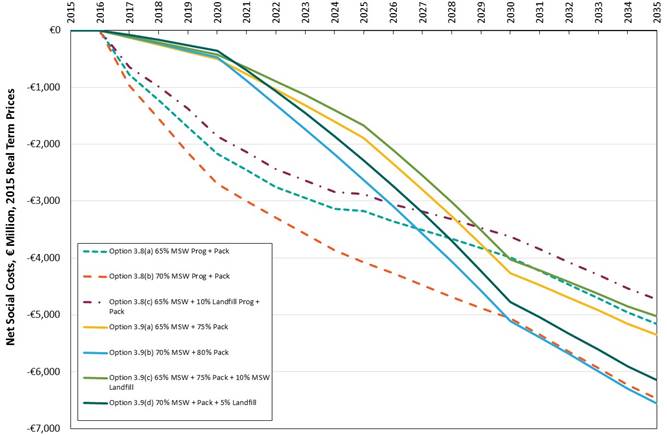 Assessing Impacts: Conclusions on quantitative aspects
All options result in net benefit to society at EU level

Progression rates and time extensions lead to similar benefits in the longer term

The more ambitious recycling targets considered lead to greater overall benefits for the EU and MS

The larger the distance to targets, the higher the job creation potential in MS
Assessing Impacts: Conclusions on qualitative aspects
All options contribute to 
simplification, 
better implementation, 
dissemination of best practices, 
resource efficiency

The time extension approach is less complex, while having similar benefits in the long run

Moderate targets plus review clauses are preferable at this stage

Combining targets for recycling/reuse and landfilling reduction leads to greater coherence and investment certainty
Preferred option:
3.9(c)
MSW reuse/recycling 
60% by 2025 
65%by 2030
5 year extension possibility for some MS

PW reuse/recycling 
65% by 2025
75% by 2030
Specific targets for plastic, paper, glass, wood, ferrous metal and aluminium 

MSW landfill 
10% max by 2030 
5 year extension possibility for some MS
Preferred option: Financial savings
versus full implementation
Preferred Option:
Environmental impact
versus full implementation
Preferred Option: Net Social Benefits
III. Some final remarks on the new proposal
The new proposal: main changes
Fine-tuning definitions
Reinforcing prevention and reuse provisions
Maintaining simplification of reporting and removing third party verification of statistics 
Making the early warning procedure less burdensome for MS
Fine-tuning and complementing calculation rules
Designing a robust set of targets: 
ambitious and feasible recycling and landfill reduction targets
possibility for time extensions
no change of 2020 targets
Improving provisions on EPR and economic instruments
Modifying some elements of by-products and end-of-waste provisions
Thank you for your attention!



Additional information:
http://ec.europa.eu/environment/waste/target_review.htm